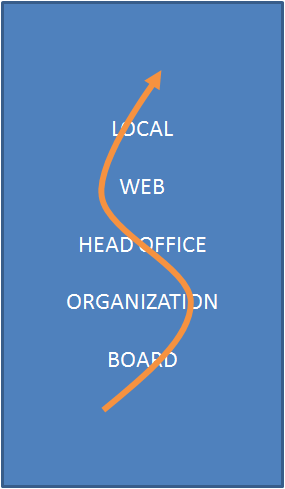 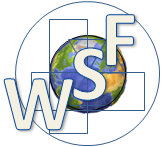 World Sustainability Fund Essence SUM  30B to 1T+ roll out plan
Creating The World We Need
2014-04-04, © & Confidential, Emile van Essen
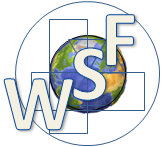 Profile WSF - World Sustainability Fund
Since December 9, 2011 – Foundation, based on SBF - Stichting Bronning Fonds, May 29, 1992, next level of social responsibility
For Enduring Life, Prosper health & wealth, Education
Realizing “The Future We Need”
U.N. & Major Group related global network
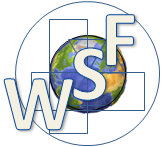 2014-04-04, © & Confidential, Emile van Essen
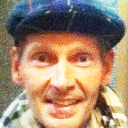 Profile Emile van Essen, P-
Born death 1957-01-01, Alive after prayer, at 33 FEL-Mastery
Visionary, High Sensitive, IQ 137, Mensa 99%, HealerTeacher
Studied: Super Study, Architecture & City ~, Permaculture, Economics, Export, Option Trading, Int. Exec. MBA, Religion (5 big + Theosophy, Anthroposophy, Baha'i, Essene, Scientology) , 300 Complementary Medicine, Quantum Thinking, …
Worked at: KLM, KPN, Ballast Nedam, CAP Gemini, France Telecom, Fortis, …
Business Owner, past: Constructor/Architect, BMW dealer, Int. Business Consultancy
Social Entrepreneur: SBF, GHC, SUM, Presence Foundation
Writer, Plan writer: Bronning Philosophy, Global Integrated Medicine Healthcare, Poverty Eradications, Human Rights
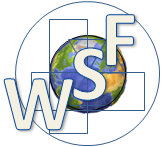 2014-04-04, © & Confidential, Emile van Essen
Profile Daniëlle Simons, VP---
Born May 15, 1964
Danielle studied law and philosophy at the University of Leiden, graduated in 1990 and started working for one of the major law offices in the Netherlands, Loeff Claeys Verbeke, later Allen&Overy. She specialised in maritime law, bankruptcy law, corporate recovery, followed postgraduate programs in corporate law and represented an international clientele in court;  
In 2006 she initiated a corporate social responsibility project between the Catholic Church and Dutch entrepreneurs, which was the beginning of a turning point in her career, from the mind to the heart;   
In 2008, she started investing in waste water technology with her impact investment company Rubicon River B.V., and from then on developed a new approach to waste water treatment with a consortium of specialists, retrieving valuable nutrients from waste water resulting in clean recyclable water, biogas, fertilizer, algae and reduction of CO2;
Mission: (1) to stop the point of no return that will make all ecosystems collapse and (2) to find ways to keep feeding the growing population.
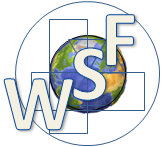 2014-04-04, © & Confidential, Emile van Essen
Essence SUM
Stg. WSF
WSF
WSB
SBF
GHC
ETG
SUM
Essence SUM – Overall Council
Stg. WSF – Financial Management
WSF – World Sustainability Fund HQ + Org.
WSBank – World Sustainability Bank
SBF – Sustainable Health Support
GHC – Sustainable Politics, Law, and Living
ETG – Sustainable Technologies Production
SUM – Sustainable Products Outlets
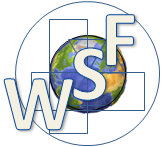 2014-04-04, © & Confidential, Emile van Essen
Momentum
Durban 200 Countries Sust.plan commitment 
250 Emission Clean Development Method’s
Development Loan Scheme 135 Countries
700 Financial Institutions USD 80T for Sust.

Lack on plan level, development & management: WSF fits the shift.
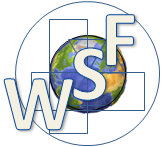 2014-04-04, © & Confidential, Emile van Essen
U.N. SDG’s* 2015-2030  Sept.2014
*SDG’s = Sustainability Development Goals
Including also the Millennium Goals
Near 20 goals, without sufficient targets**
Annual investment 10T to 15T (total 150T to 225T till 2030)

**For “The World We Need” for survival the targets will be not enough, new calculations follows after Sept. 2014 (Needs +/- 40% extra)
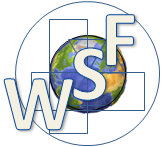 2014-04-04, © & Confidential, Emile van Essen
U.N. Post 2015 Agenda
Economic Issues
1. End extreme poverty and eradicate hunger: providing access to basic human needs and services, human rights based approach, and achieving development within planetary boundaries (Linked to All Other Goals) – 15T in 10 year, GHC*.
2. Financing sustainable development, economic transformation, debt, and taxation policy – 5T/year, WSF, WSB, GHC.
3. Sustainable Consumption and Production, corporate responsibility, Infrastructure development and transportation – 1T/year, WSF, WSB, ETG, SUM.

* A Marshall Plan for Poverty Eradication.pdf
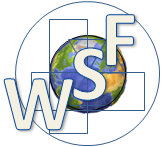 2014-04-04, © & Confidential, Emile van Essen
U.N. Post 2015 Agenda
Environmental Issues 
4. Secure Ecosystem Services, Biodiversity and Good Management of Natural Resources: resiliency, disaster prevention and response, ecotourism, forests, mountains, desertification, land degradation and drought  – 3T/year, WSF, WSB, GHC
5. Oceans, water and sanitation, toxics and wastes – …T, All orgs.
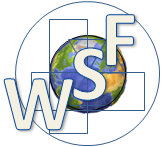 2014-04-04, © & Confidential, Emile van Essen
U.N. Post 2015 Agenda
Social Issues
6. Ensure Effective Learning for All Children and Youth for Life and Livelihood, protect and support cultural heritage – 1T/year, WSB, SBF, GHC
7.	Achieve Gender Equality, Social Inclusion, and Human Rights – 1T/year, WSB, GHC
8.	Achieve Health and Wellbeing at all Ages – 3T/year, SBF, WSF, WSB, GHC
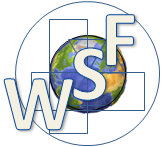 2014-04-04, © & Confidential, Emile van Essen
U.N. Post 2015 Agenda
Multi-Dimensional Cross Cutting Issues
 9.	Improve Agriculture Systems and Raise Rural Prosperity
10.  Empower Inclusive, Productive and Resilient Cities & Human Settlements – 1T/year, WSF, WSB, GHC.
11. Curb Human-Induced Climate Change and Ensure Clean Sustainable Energy for All – 1T/year, WSF, WSB, GHC.
12. Transform Governance for Sustainable Development: Means of implementation, global partnership, participatory processes, access to information and rule of law  – WSF, GHC.
13.  Peaceful and non-violent societies: peace building and conflict resolution and capable institutions – WSF, GHC.
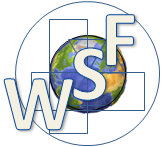 2014-04-04, © & Confidential, Emile van Essen
WSF GOALS
1. Gathering of donations in all countries on Earth
2. Moderating “The Future We Need”
3. Moderating the U.N. “The Future We Want” results
4. Reporting “The Gap” between 
      “The Future We Need” & “The Future We Want”
5. Ranking of “The Most Polluting Habits and Productions”
6. Moderating the ranking of “The Best CDM’s*
7.Moderation Project Proposals for “The Shift”
8. Moderating Projects for realizing “The Shift” ...
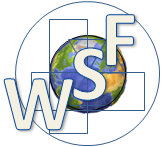 *CDMs  = Clean Development Methodologies
2014-04-04, © & Confidential, Emile van Essen
Organization  #Labor x 50k
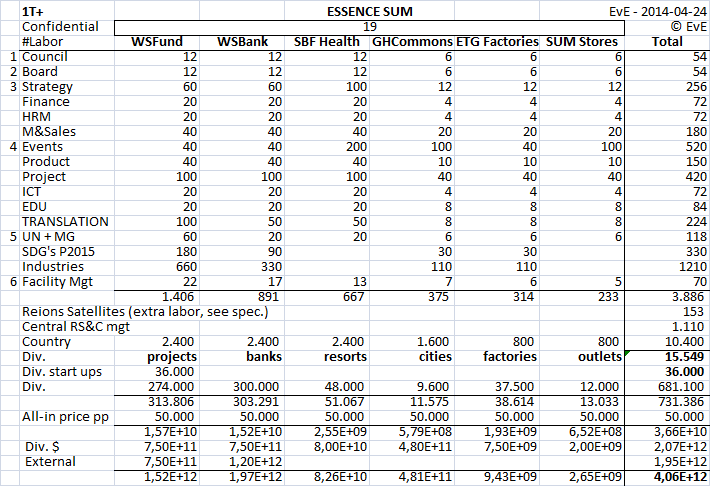 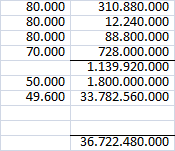 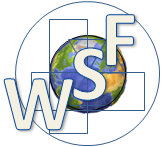 2014-04-04, © & Confidential, Emile van Essen
In short
Central organization                 300M/year
Central Region & Country.org 100M/year
Country organizations              700M/year
Country div. reservation       1.800M/year 
			Together              3B/year + 9B reserve
Projects internal                          2T+
Projects external                         2T+
		         Together 	          4T+ total
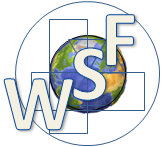 2014-04-04, © & Confidential, Emile van Essen
Global Impact, Roll-out & Dimensions
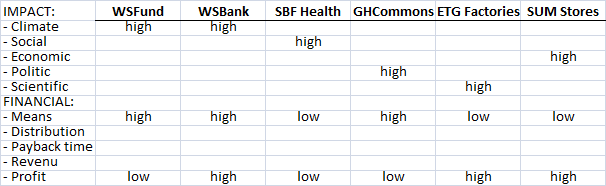 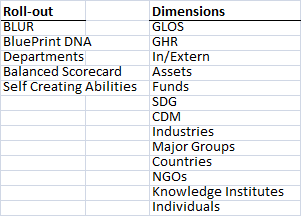 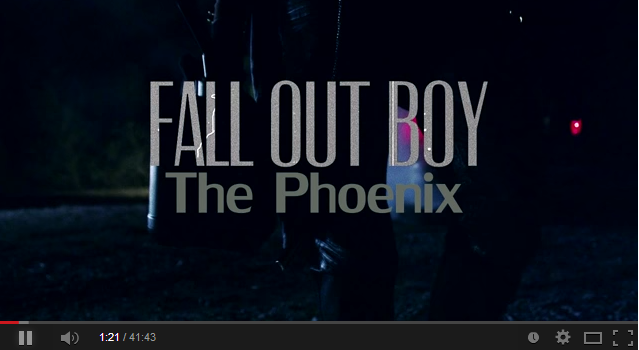 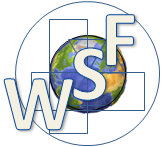 2014-04-04, © & Confidential, Emile van Essen
WSFund                WSBank
TWWN* development
In 200 Countries
Over 250 CDM’s**
High Impact on Climate
Financing large projects
Low  financial profit
Following WSF targets
In 200 Countries
Over 10 SDG’s***
High Impact on Humanity
Financing The Shift
High financial profit
*TWWN = The World We Need
**CDM’s = Clean Development Methodologies
***SDG’s = Sustainability Development Goals
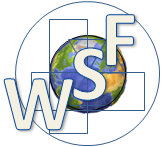 2014-04-04, © & Confidential, Emile van Essen
C = E x P       R = I x U
Climate = Emission times Population
Rescue = Individual action times Utilization

Emission: Limit E by rules, tech & governance
Population: Limit P Resources based
Action: Plan all possible labor 
Utilization: Facilitate means for E-reduction
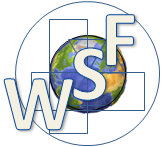 2014-04-04, © & Confidential, Emile van Essen
Organization planning
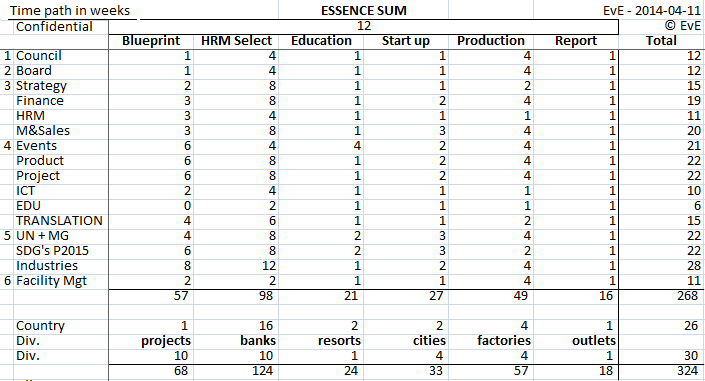 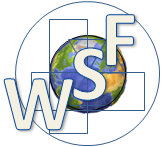 2014-04-04, © & Confidential, Emile van Essen
Organization Roll-out
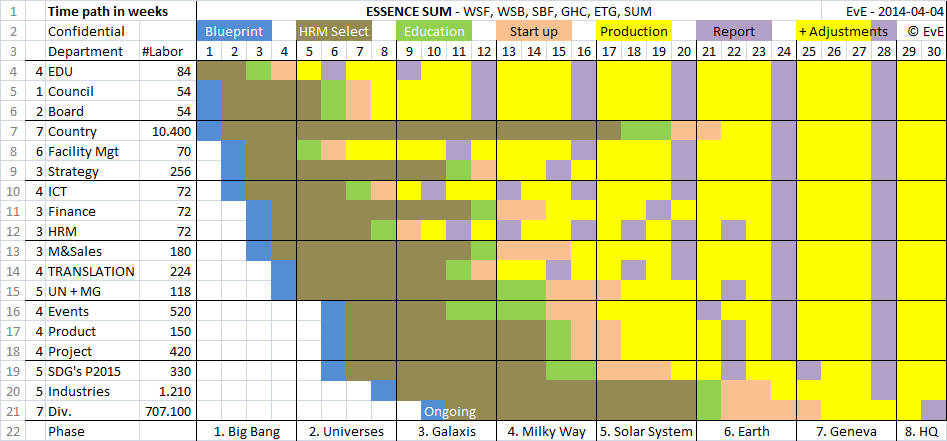 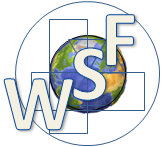 2014-04-04, © & Confidential, Emile van Essen
Creating The World We Need

Creating The Shift
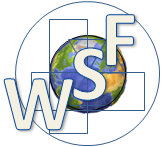 worldsustainabilityfund.nl
WSF
SPIRAL DYNAMICS STRATEGY
VALUE – FINANCE, SUSTAINS, ASSETS
LOCAL

WEB

HEAD OFFICE

ORGANIZATION

BOARD
PRODUCTION – PROJECTS, LOGISTICS, DELIVERY
SALES – MARKETING, OFFERS, CONTRACTS
HRM – KNOWLEDGE + LEARNING GROWTH
STRATEGY – VISION, MISSION, TACTIC
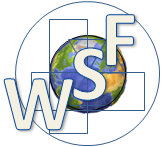 21
2014-04-04, © & Confidential, Emile van Essen
Location planning
Head Quarter – NL, Utrecht 
HQ Visitors Center – NL, Soestdijk ?
Central Region & Country mgt – NL, Den Haag
U.N. CDM Support – DE, Bonn
U.N. HR & Health – CH, Geneva
U.N. GA & Sust. – USA, New York 
Region Satellites – Honk Kong, La Paz, OceansP, Kinshasa, Geneva, New York, Yakutsk
Countries – Country dev. Offices, in Capitals
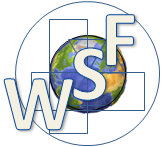 2014-04-04, © & Confidential, Emile van Essen
Office labor intake blocks
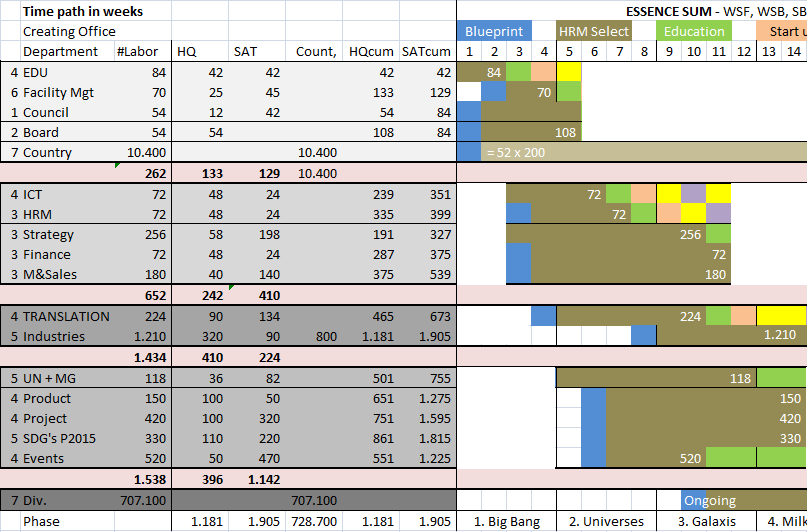 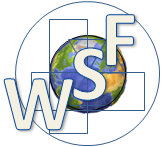 2014-04-04, © & Confidential, Emile van Essen
m2 / function
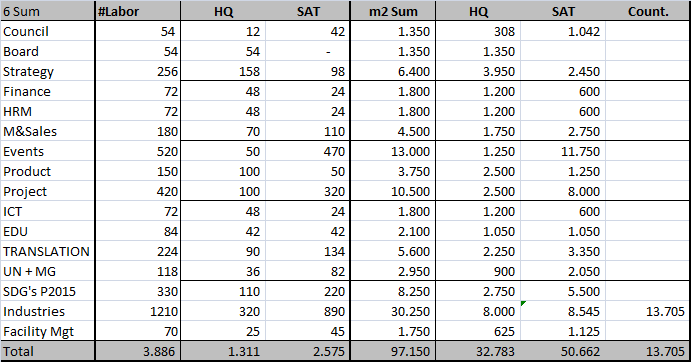 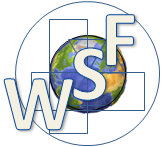 2014-04-04, © & Confidential, Emile van Essen
m2 / Head Quarter & Satellites
HQ – NL, Utrecht, 33.000 m2, potential:
Vliegend Hertlaan 15-97, 18.000 m2, 175/m2
Europalaan 40,                   16.500 m2, 150/m2
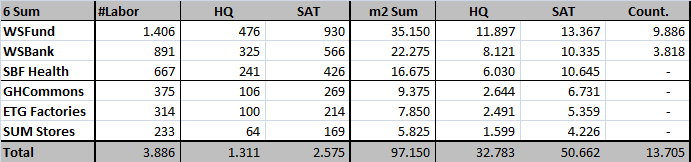 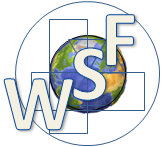 2014-04-04, © & Confidential, Emile van Essen
HQ Office
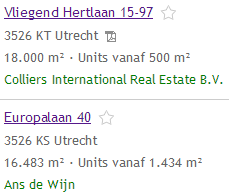 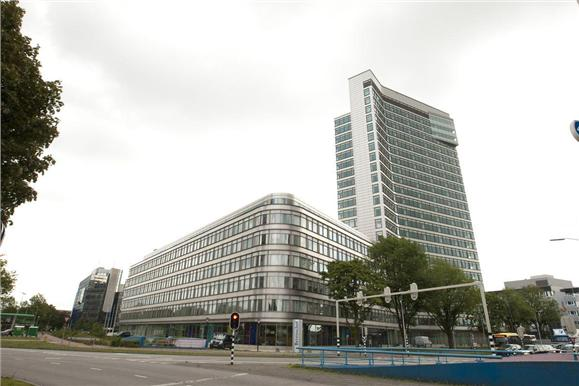 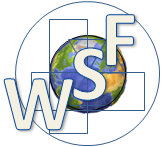 2014-04-04, © & Confidential, Emile van Essen
Utrecht
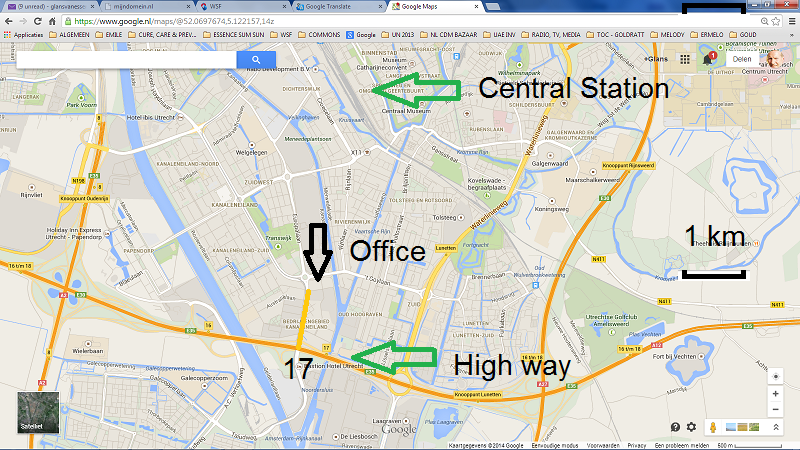 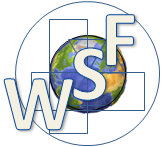 2014-04-04, © & Confidential, Emile van Essen
Central in NL, near main cities
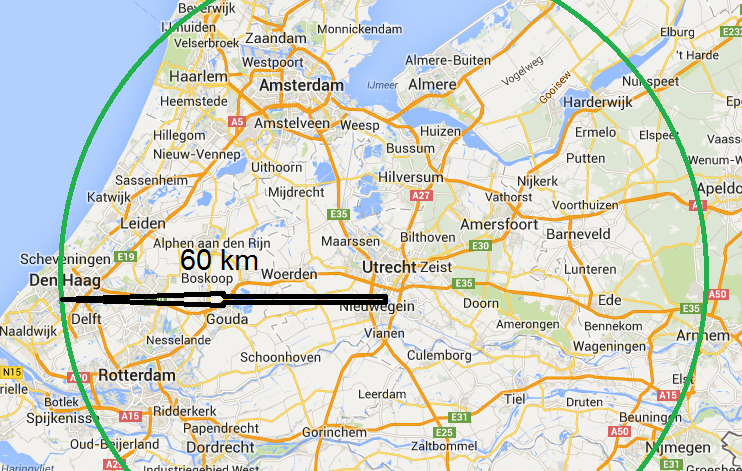 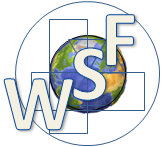 2014-04-04, © & Confidential, Emile van Essen
HQ, SATELLITES & COUNTRIES
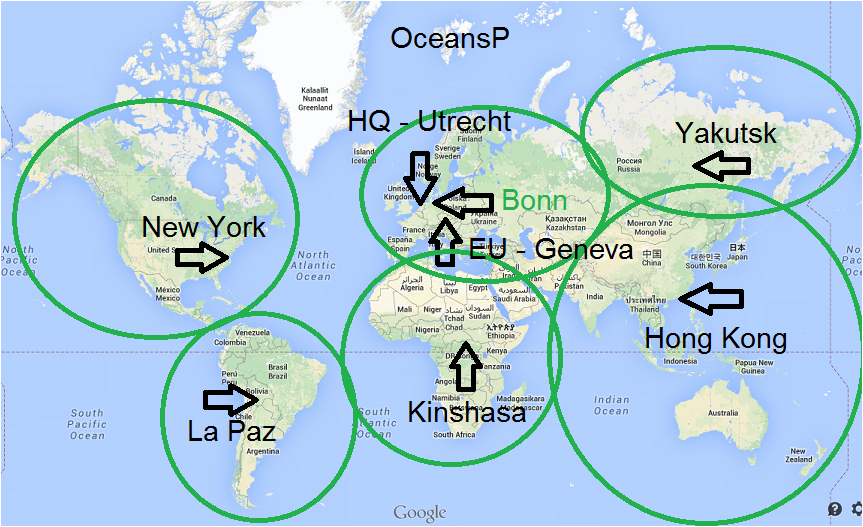 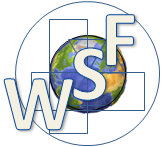 2014-04-04, © & Confidential, Emile van Essen
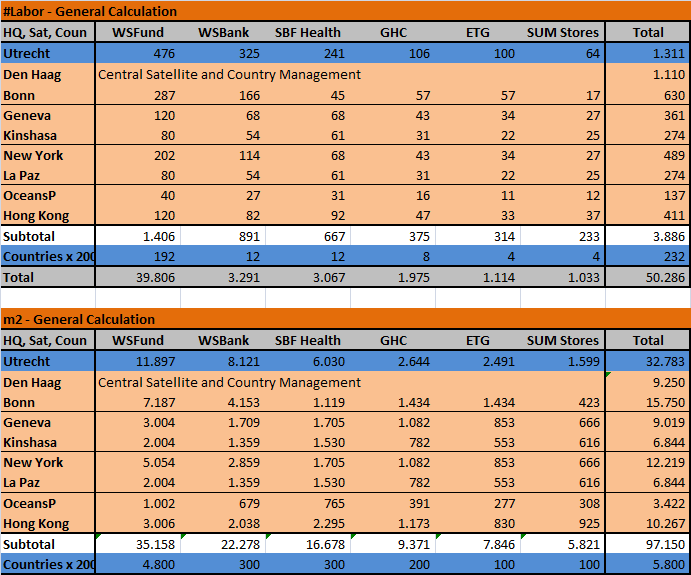 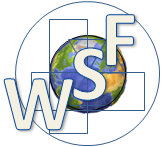 2014-04-04, © & Confidential, Emile van Essen
Central Region & Country mgt
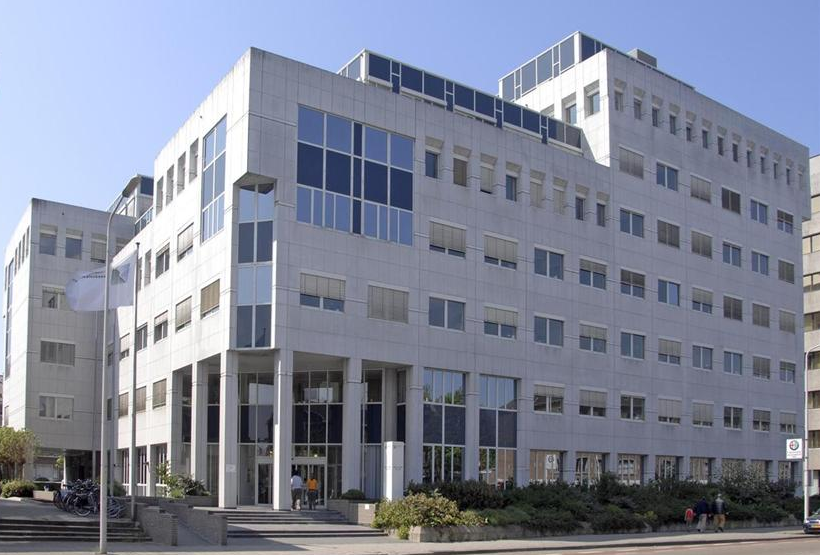 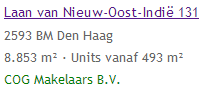 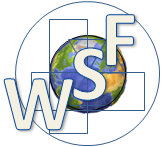 2014-04-04, © & Confidential, Emile van Essen
WSF
CDM PRODUCT LINE - 197N
FINANCE 

CONSORT 

OPTIMAL

 CDM
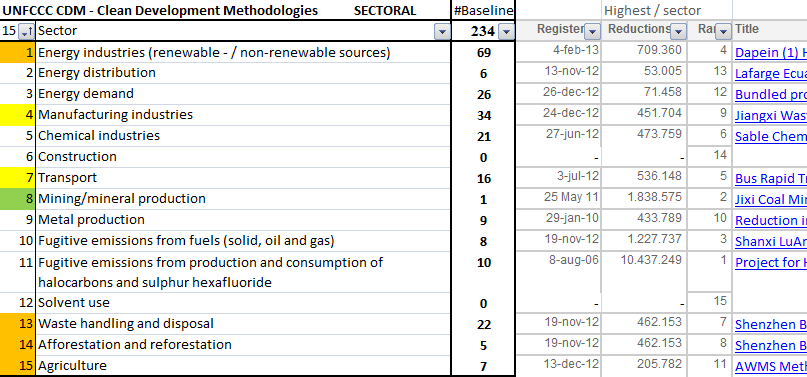 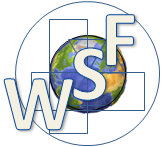 2014-04-04, © & Confidential, Emile van Essen
WSF Projects
CDM – Clean Dev. Methodologies
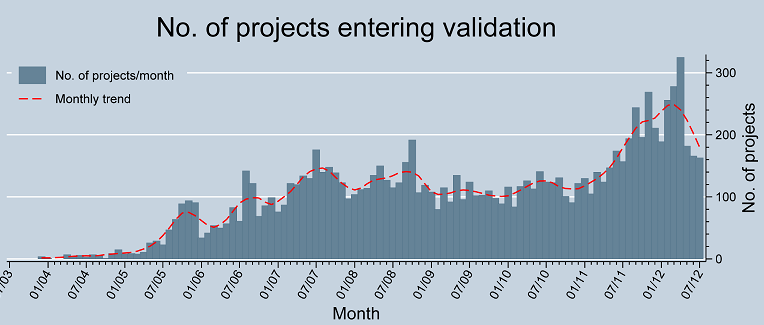 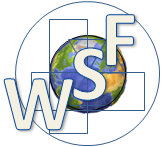 2014-04-04, © & Confidential, Emile van Essen
CDM LoanScheme + Bazaar
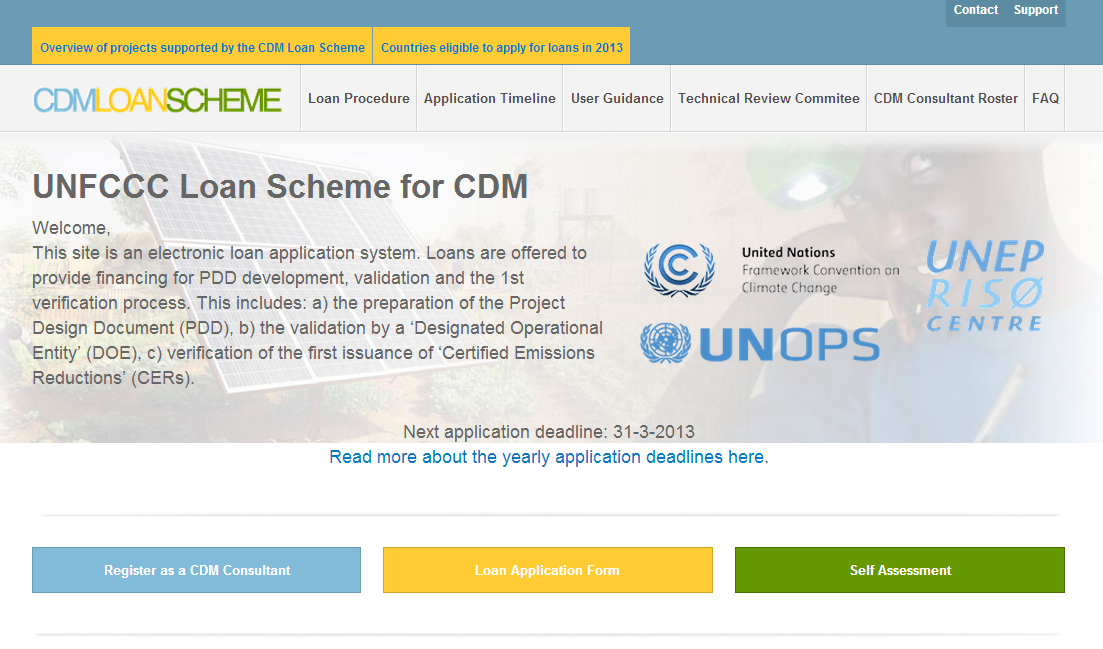 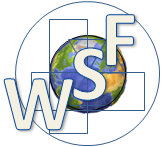 2014-04-04, © & Confidential, Emile van Essen
CDM LoanScheme + Bazaar
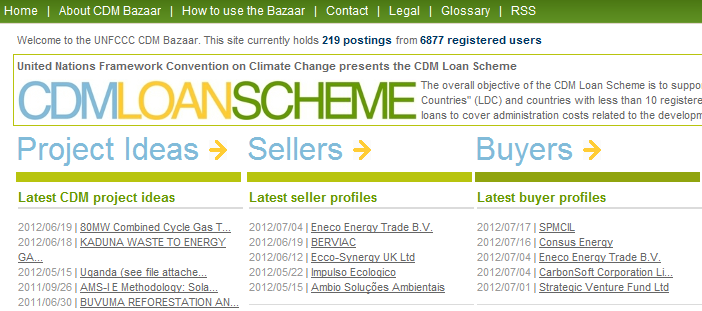 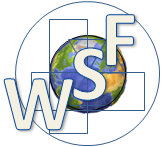 2014-04-04, © & Confidential, Emile van Essen
WSF
CDM PRODUCT LINE
Intake R&D Finance route      € 2.000

UN Loan Scheme request    € 20.000

PDD R&D Support                 € 20.000

PDD Approved Loan + Investment support                   2%

PDD not-Approved Loan + Investment support       Cost + 3%
FINANCE 

CONSORT 

OPTIMAL

 CDM
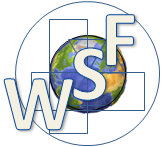 2014-04-04, © & Confidential, Emile van Essen
WSF
CDM PRODUCT LINE
The project rocket
BY ERM, SUEZ,
JPM,  BGP, …
I
EB                                      page
+ 1000K
Strategy - S
Knowledge & Learning growth - K
Marketing and sales - M
Product logistics - P
Values & finance - V
Loan Scheme - LS
Project design - PDD
Consultant - UNFCCC LS
DOE - UNFCCC PDD Validator
EB - UNFCCC Executive Board
I - In the money, Finance &
           Investment for project realization
PDD
MULTI WASTE
150K
DOE                                  ERM, …
INVESTANCIA
SIX
POLYKARPIA
SIP
SFF
NORNED
LS
20K
CONSULTANT            GBP, …
AGRITERRA
JOHN LIU
ALAINNE
CoR, CDH
K
P
V
M
2K
S
(c) WSF - EVE - 2013, MAY 03
37
WSF
CDM PRODUCT LINE
SURE PDD APPROVAL PROJECTS:
Based on actual PDD registrations

135D:  Sponsored with € 150.000 development support for 135 developing countries.

197N: Support large scale project Copy/Past with PDD partners and new local consortium partners.
FINANCE 

CONSORT 

OPTIMAL

 CDM
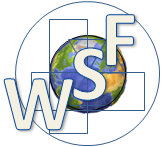 2014-04-04, © & Confidential, Emile van Essen
WSF
SIP PRODUCT LINE
In: SIP sponsoring                 € 20.000
Out: WSF Org dev.                   € 6.000
         1 PDD R&D support     € 14.000
In: CDM Loan Scheme        € 150.000
Out: SIP Sponsoring retour € 20.000
Out: Project plan dev.        € 130.000
In: 1 PDD Financed       € 50.000.000
Out: CDM Loan Scheme    € 150.000
      2% Finance support  € 1.000.000
Project development   € 48.850.000
SPONSOR

INVESTMENT

PROGRAM

SIP
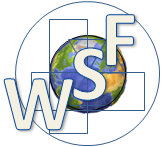 2014-04-04, © & Confidential, Emile van Essen
WSF
SIP PRODUCT LINE
Project development    € 48.850.000
Profit aim 10 % – 50%  € 10.000.000
Profit split consortium:
Sponsor	 	   €  2.500.000
WSF 		   €  2.500.000
PDD  Partner	   €  2.500.000
New projects	   €  2.500.000
SPONSOR

INVESTMENT

PROGRAM

SIP
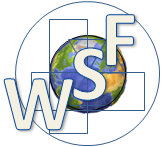 2014-04-04, © & Confidential, Emile van Essen
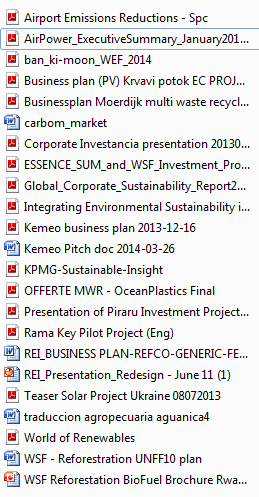 WSF - Projects
150.000.000 km2 Reforestation, inv. 750B
Airport CO2 savings, inv. 90B, saving 30B/year
Airpower Engines, 0 emission power
Solarfarms Croatia, Ukraine, Rwanda, Mexico
Save drinking water Outlets and Straws
Waste water cleaning
Ocean water Multi Waste Recycling
City & Industrial Multi Waste Recycling
Fish farms, Agriculture, Forestation
2nd Generation AgriBiofuel on non-food area
Wind energy farms on land and at sea
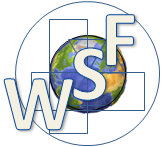 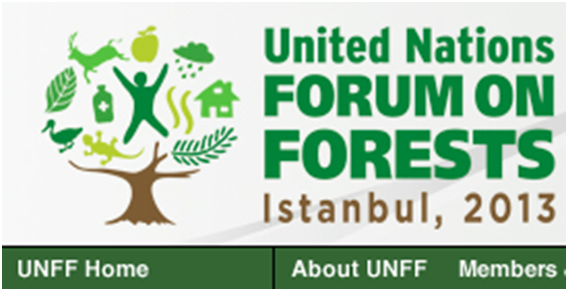 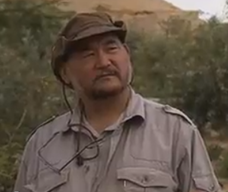 2014-04-04, © & Confidential, Emile van Essen
WS Bank - Projects
Banking conform Brundtland definition
Banking recognizing people, planet, profit
Targeting (life plan) savings & sust. investment
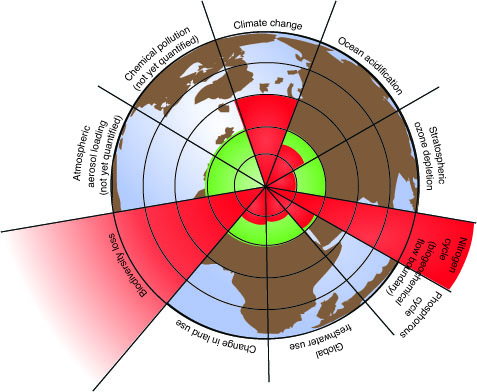 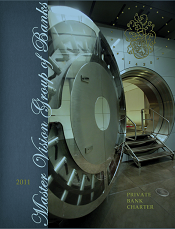 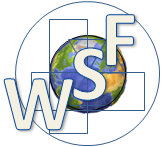 2014-04-04, © & Confidential, Emile van Essen
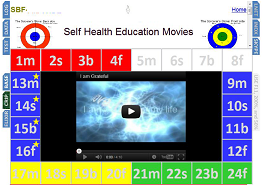 SBF - Projects
42 Integrated Medicine Center in 30 Countries
10.000 beds, Covering 80% of population
Internet popular I.M. education and support
Global I.M. Masters Program at Universities
Buying/Merging with 400 healthcare institutes
Investing 10B+ based on ready business plans
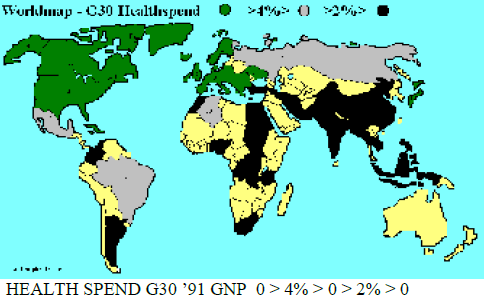 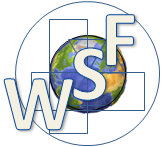 2014-04-04, © & Confidential, Emile van Essen
GHC – Projects
Poverty Eradication & Disaster avoidance 
UN MG NGO Commons Cluster represent one billion co-operative working people
Commons are the politics for the next 60 year
Emile is director of the Commons IRNetwork
Promoting Global Layers Of Sustainability
Promoting 10 Sustainability Human Rights
Realizing Rural living hoods & City planning
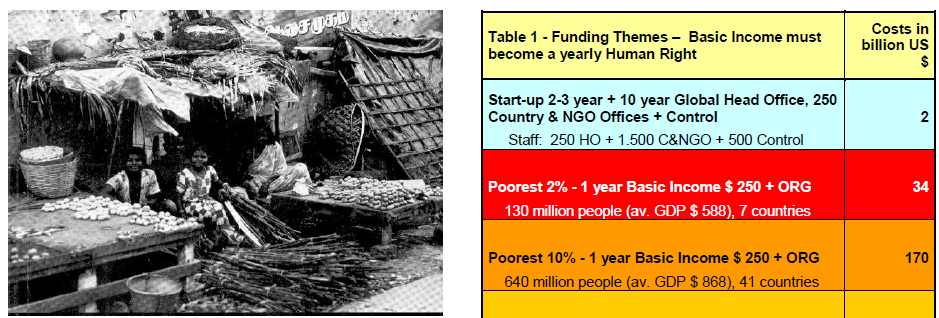 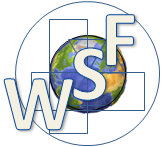 2014-04-04, © & Confidential, Emile van Essen
ETG - Projects
Factories for sust. engines, batteries & energy
Factories for plastic replacing products
Factories for sust. lightning products
Factories for sust. transport solutions
Factories for sust. construction & housing
Factories for sust. agri- & forest cultures
Factories for sust. consumer products
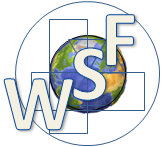 2014-04-04, © & Confidential, Emile van Essen
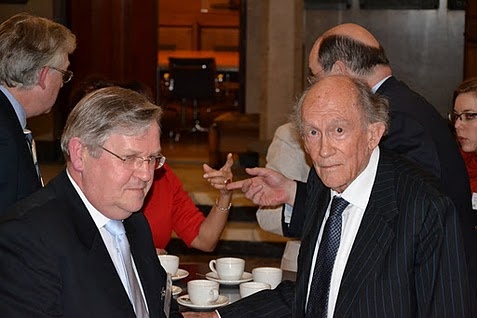 SUM - Outlets
SUM monuments for sust. promotion
Consumer products for sustainable living
Hydrogen apps for fuel and CO2 savings
Home windmills & solar panels 
Webshop and shopping mall outlets
Web apps for sust. Living
Footprint calculation
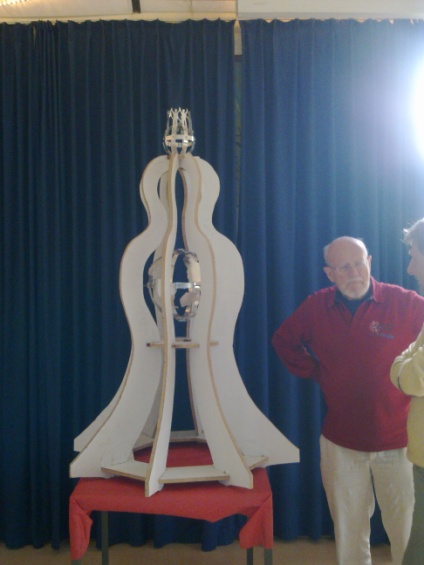 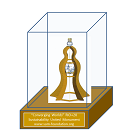 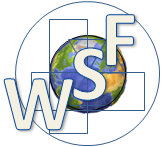 2014-04-04, © & Confidential, Emile van Essen
WSF – HQ, Visitors Center ?
Int. Center for Sustainability, Integrate Health, and Leadership development.
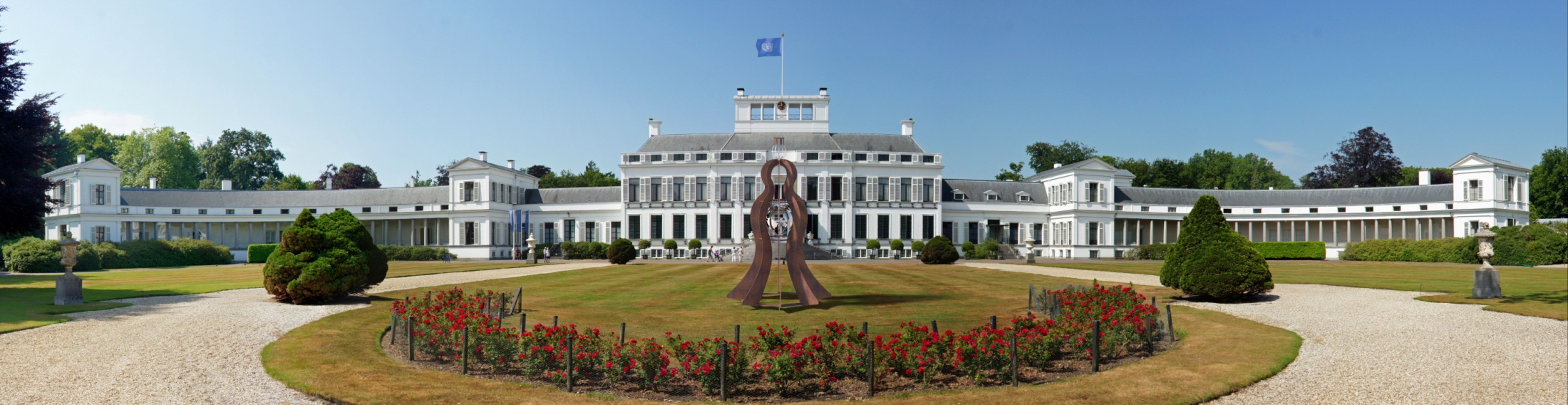 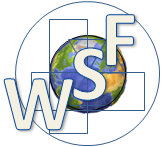 2014-04-04, © & Confidential, Emile van Essen
Creating  The Shift


Thank You
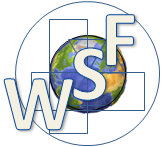 worldsustainabilityfund.nl
Putting WSF in global perspective
By top: GDP, SWF’s, Banks & NGO’s
By Population stress
By CDM development
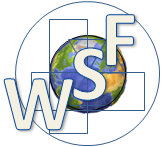 2014-04-04, © & Confidential, Emile van Essen
GDP Largest Economies *
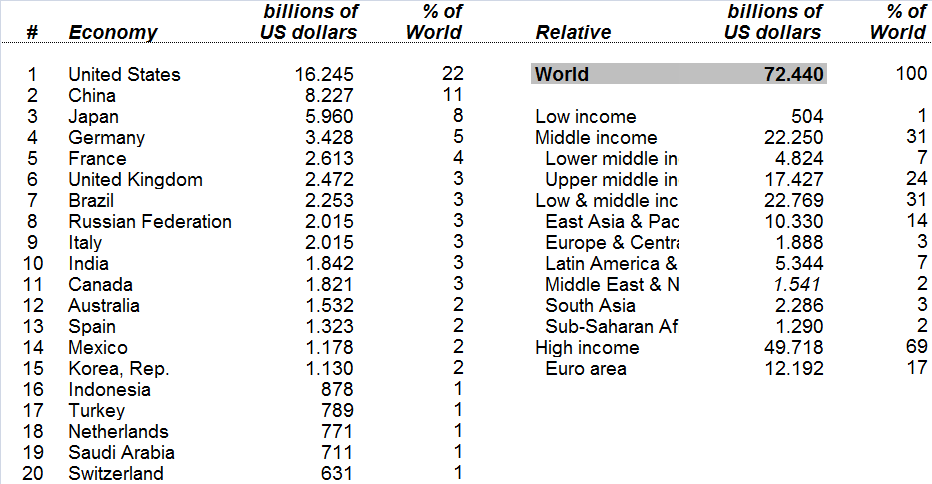 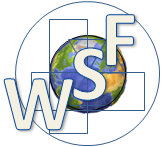 *GDP = Gross Domestic Product
2014-04-04, © & Confidential, Emile van Essen
CO2 emissions per capita *
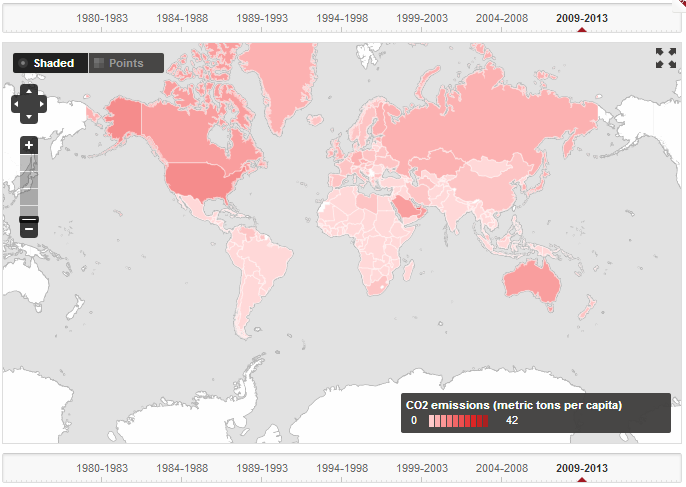 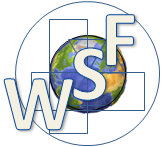 2014-04-04, © & Confidential, Emile van Essen
World's Largest SWF’s 2013*
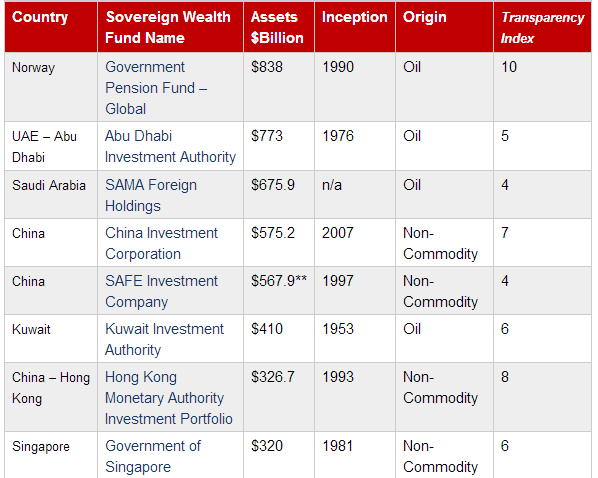 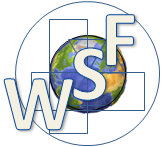 *SWF’s = Sovereign Wealth Funds
2014-04-04, © & Confidential, Emile van Essen
GPFNorway *1, *2
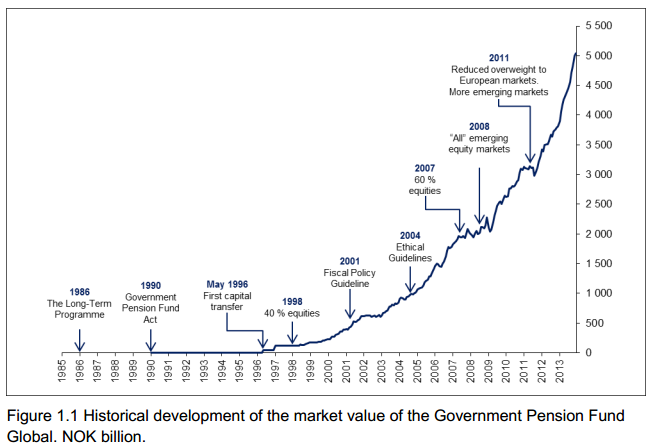 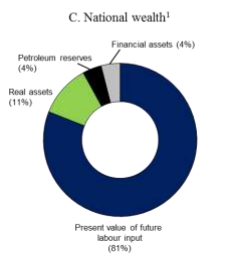 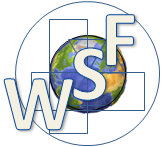 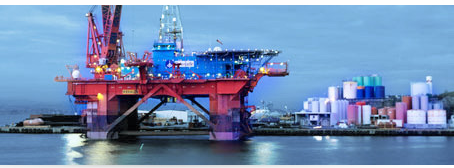 2014-04-04, © & Confidential, Emile van Essen
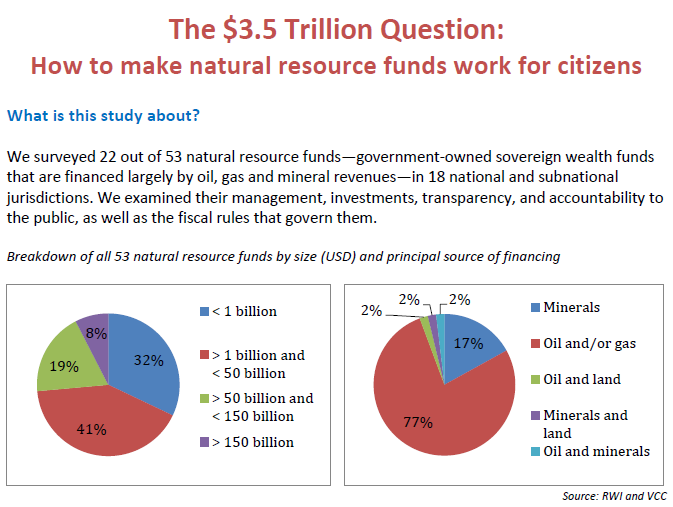 www.revenuewatch.org/nrf
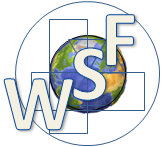 2014-04-04, © & Confidential, Emile van Essen
World's Largest Banks 2013*
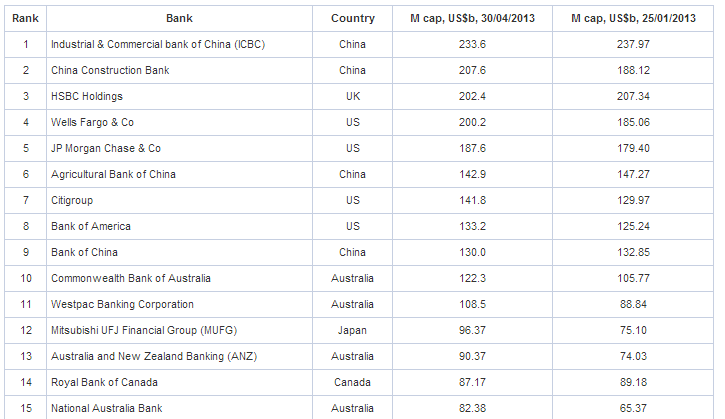 400.000 Labor
250.000 Labor
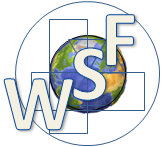 2014-04-04, © & Confidential, Emile van Essen
HSBC Annual Report 2013*
54 million customers, 6.300 offices
75 countries, HQ London
250.000 labor,  889 tons CO2 emission
$ 207 billion market capitalisation
$ 3.028 billion exposures
Our purpose is to be where the growth is, …
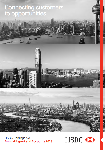 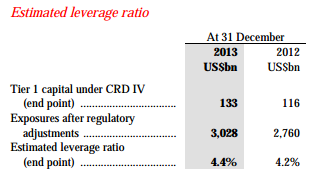 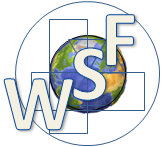 2014-04-04, © & Confidential, Emile van Essen
Top NGO’s *1, *2
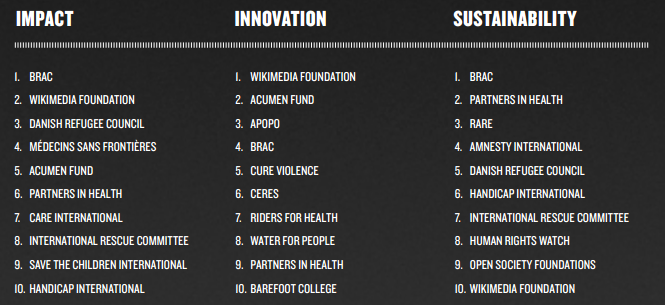 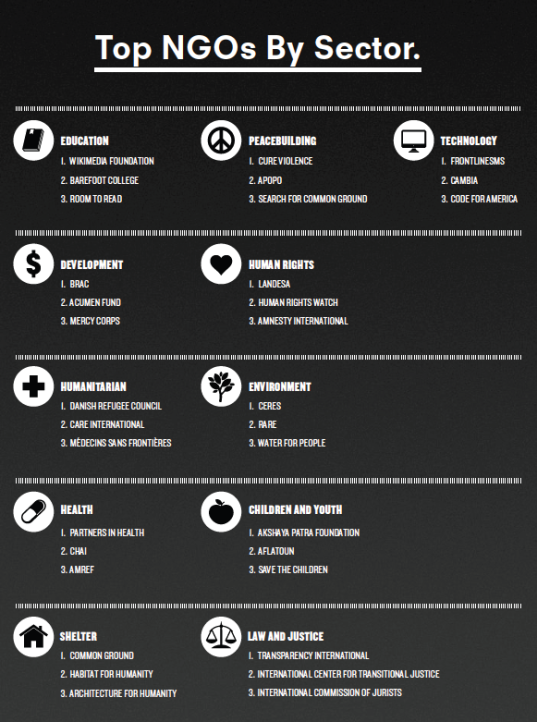 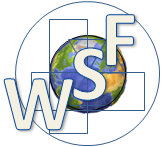 2014-04-04, © & Confidential, Emile van Essen
BRAC *
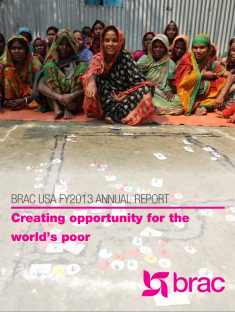 An estimated 135 million people reached
More than 120,000 full-time and contract staff
4.5 million microfinance clients
1.4 million ultra-poor program participants
1.3 million schoolchildren enrolled
312,000 adolescent empowerment club members
114,000 community health workers
11 countries, $ 55 million grants
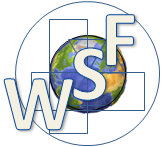 2014-04-04, © & Confidential, Emile van Essen
Population stress
Citizens expect their governments to lead on sustainability. But from largely disappointing international conferences like Rio II to the failure to pass meaningful climate legislation, governments’ progress has been lackluster. That’s not to say leadership is absent; it just often comes from the bottom up rather than the top down. Action—on climate, species loss, inequity, and other sustainability crises—is being driven by local, people’s, women’s, and grassroots movements around the world, often in opposition to the agendas pursued by governments and big corporations.
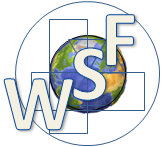 2014-04-04, © & Confidential, Emile van Essen
Creating  The Shift


Thank You

For complete business plan visit  >>>
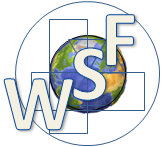 worldsustainabilityfund.nl